CONNECTING U.S BUSINESSES TO AFRICA
Presented By : Rodney Brown
Page 01
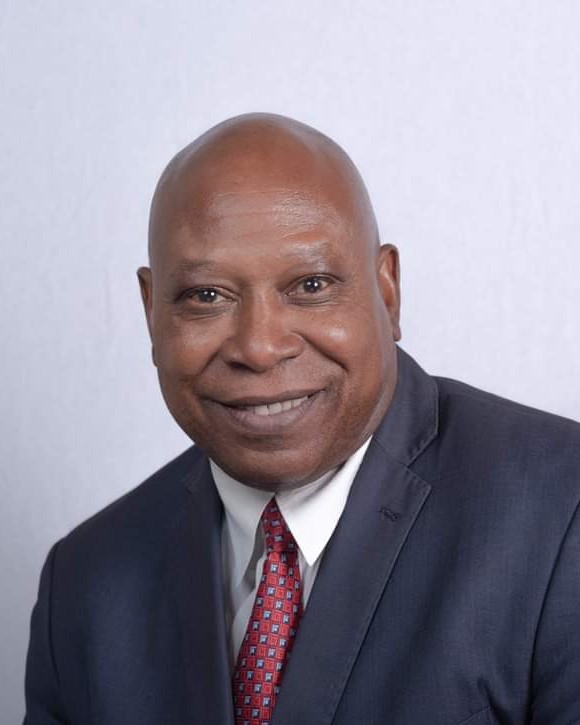 www.newlifeglobaldevelopment.net
RODNEY BROWN/ CEO
Born and raised in Chicago
Over 25 years in Real Estate Development and Asset Management
Developed over $ 200 million dollars portfolios for companies throughout the U.S Successfully completed over 26 major development projects nationwide.
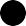 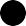 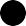 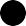 newlifeglobaldevelopment
Page 02
www.newlifeglobaldevelopment.net
newlifeglobaldevelopment
WHO WE ARE
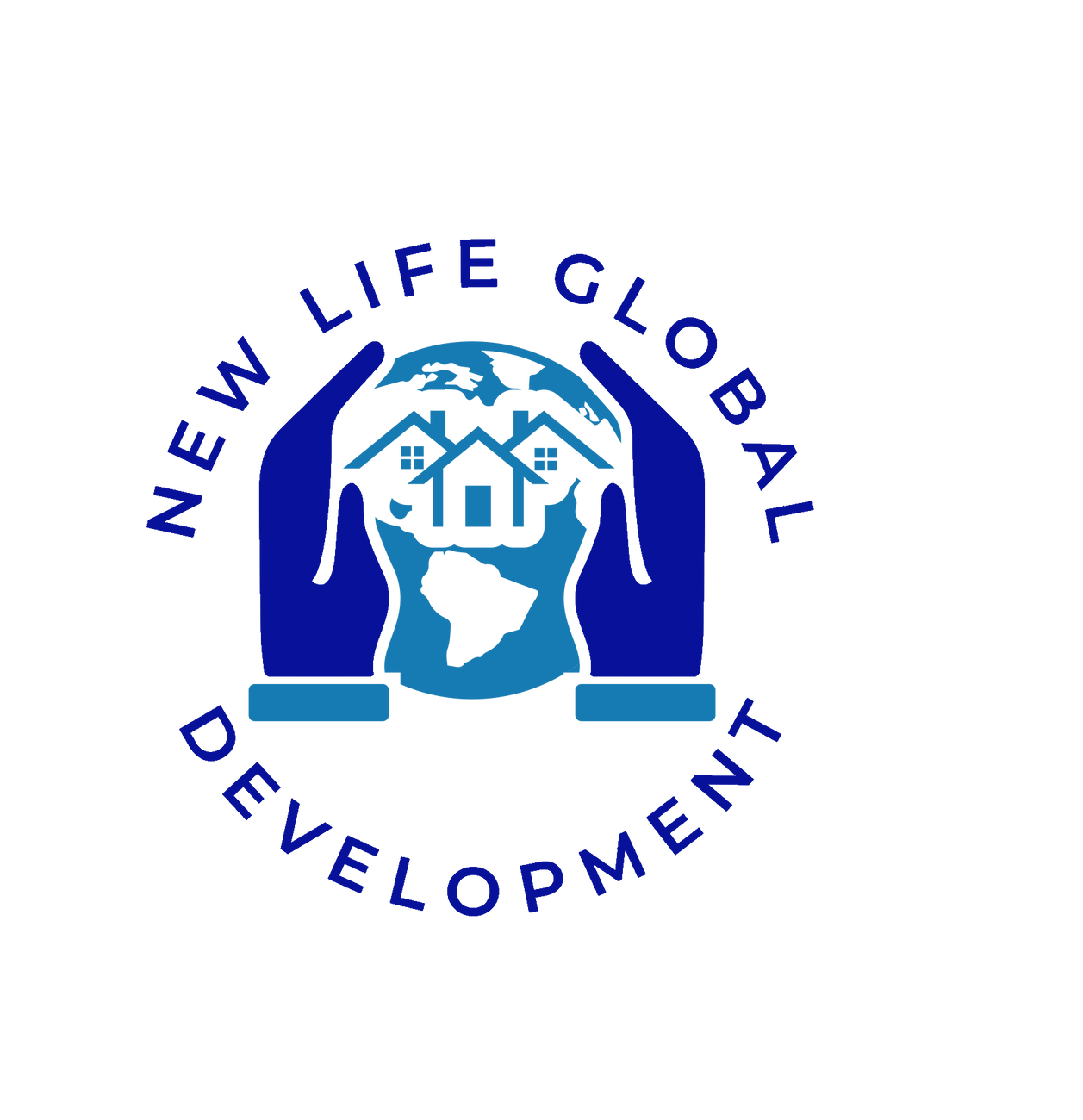 WE	ARE	AN	ECONOMIC	DEVELOPMENT
COMPANY	BASED	IN	LOS	ANGELES	WITH
OFFICES	IN	CALIFORNIA	AND	IN	TANZANIA THAT	FACILIATES	IMPORT/	EXPORT	AND
REAL	ESTATE	DEVELOPEMNT
OPPORTUNITIES	BETWEEN	THE	U. S	AND AFRICAN	BUSINESSES.
Page 03
OPPORTUNITIES
www.newlifeglobaldevelopment.net
newlifeglobaldevelopment
AFRICAN INVESTORS
PROSPER AFRICA INITIATIVE
BLACK OWNED
BANKS
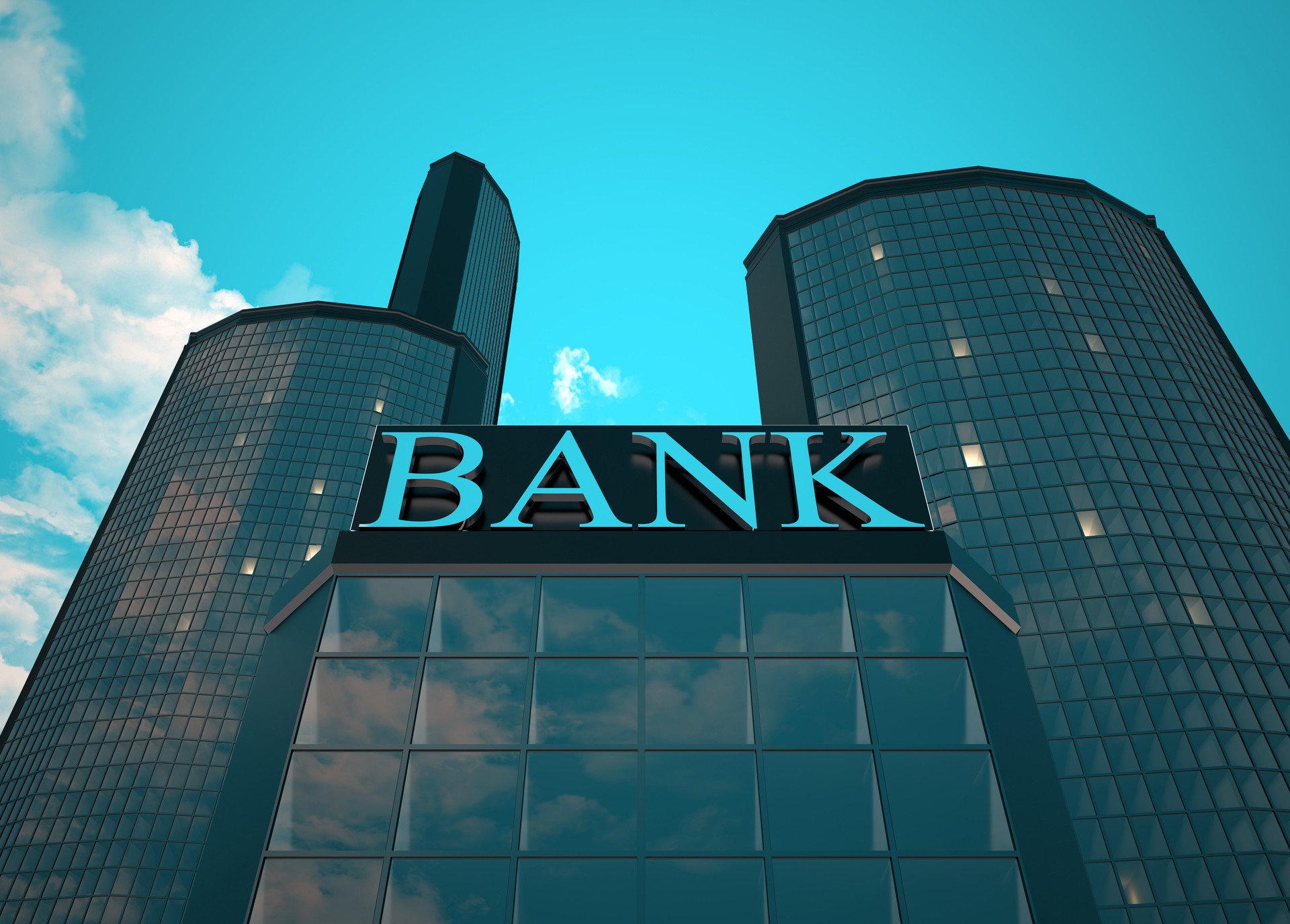 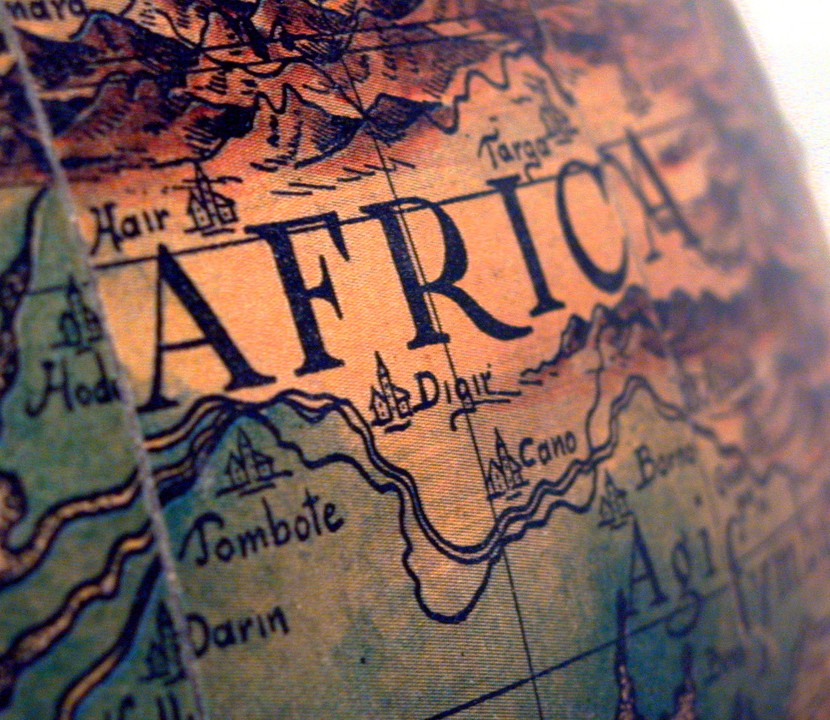 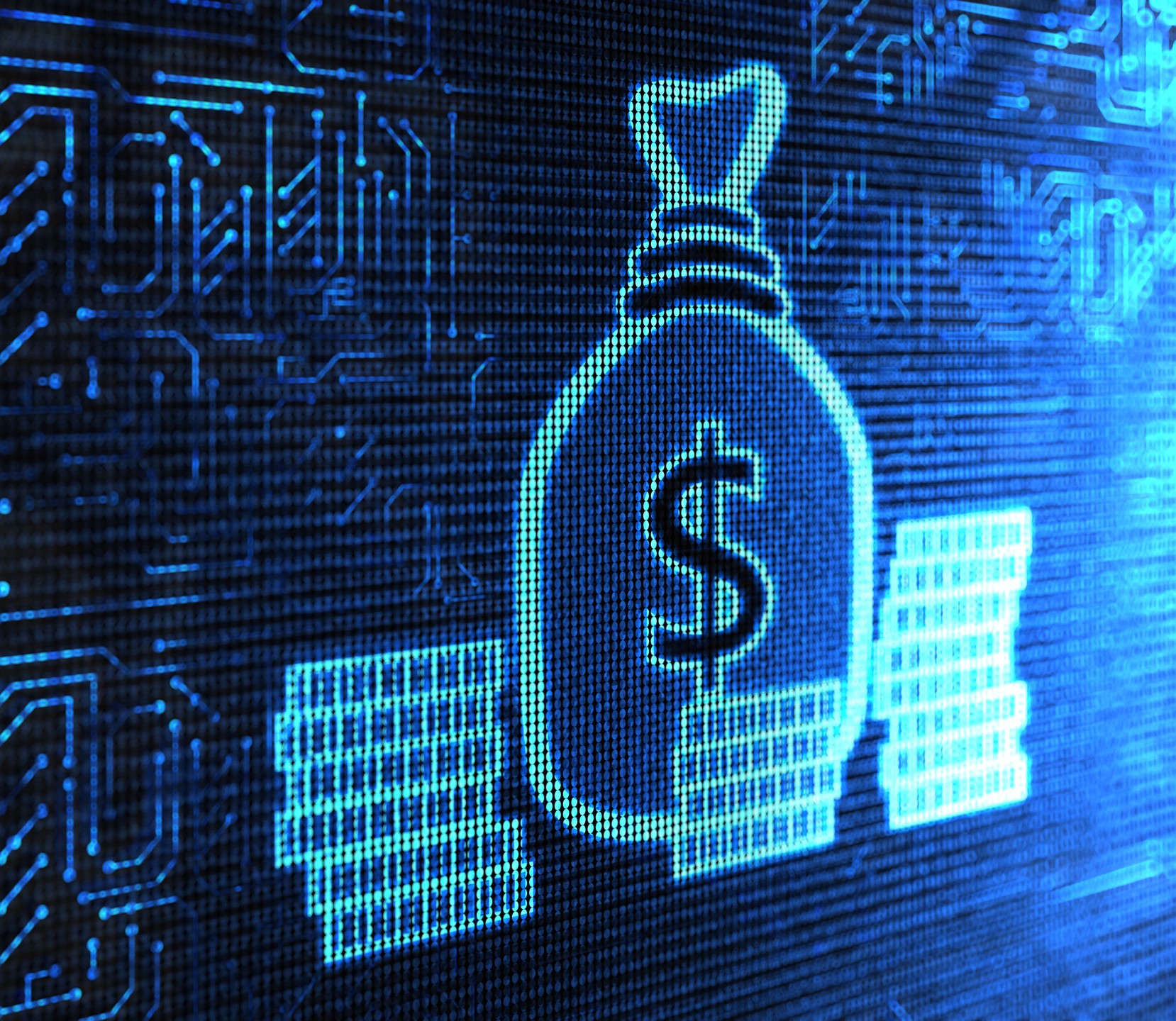 Page 04
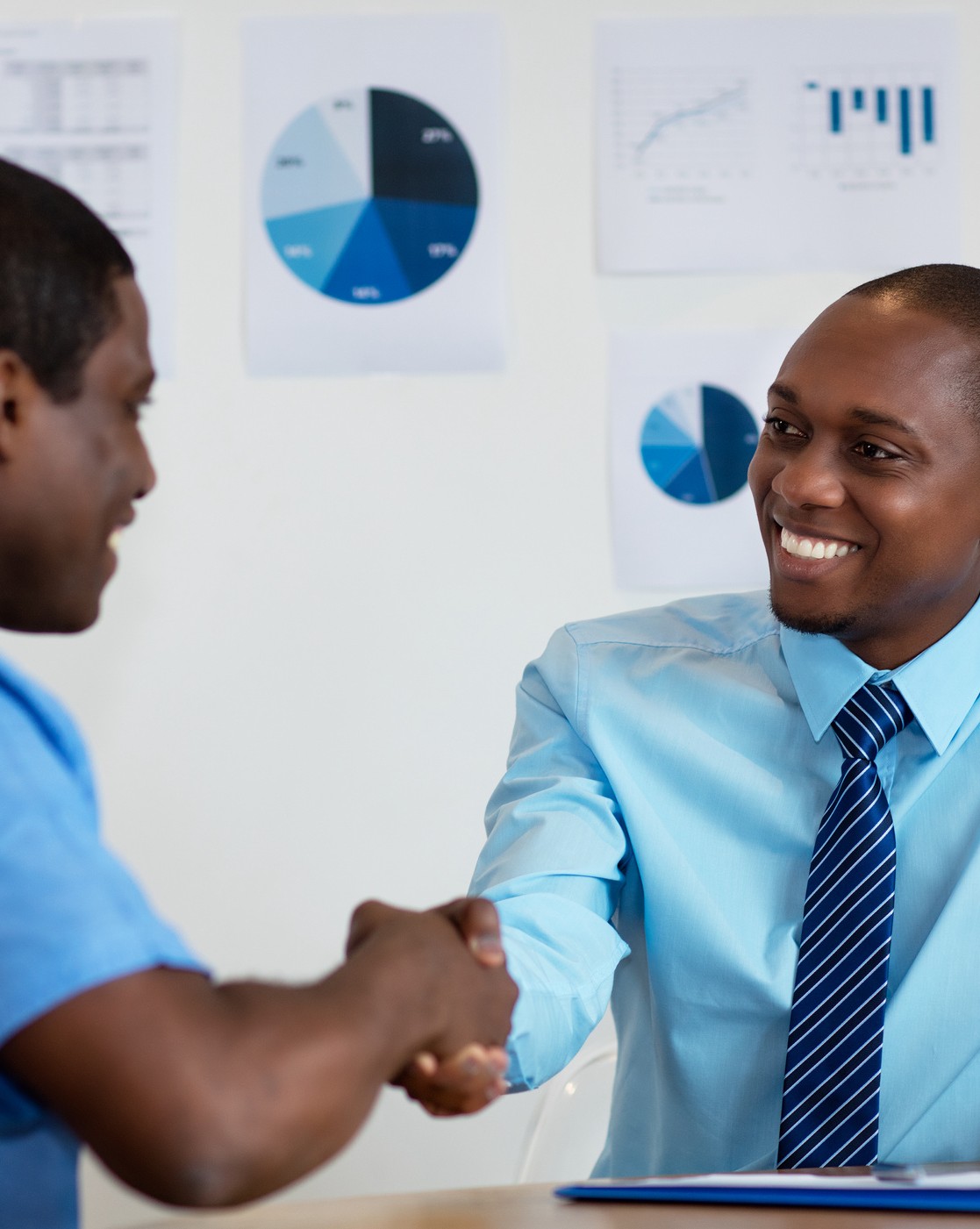 www.newlifeglobaldevelopment.net
PROSPER AFRICA INITIATIVE
Goal is to increase trade and investments between African nations and the U.S
Offers U.S government resources that will aid in
the advancement within key sectors such as, clean energy, healthcare, digital technology and mining
3.		Create jobs for African and American workers and drive billions of dollars into the African markets
Page 05
newlifeglobaldevelopment
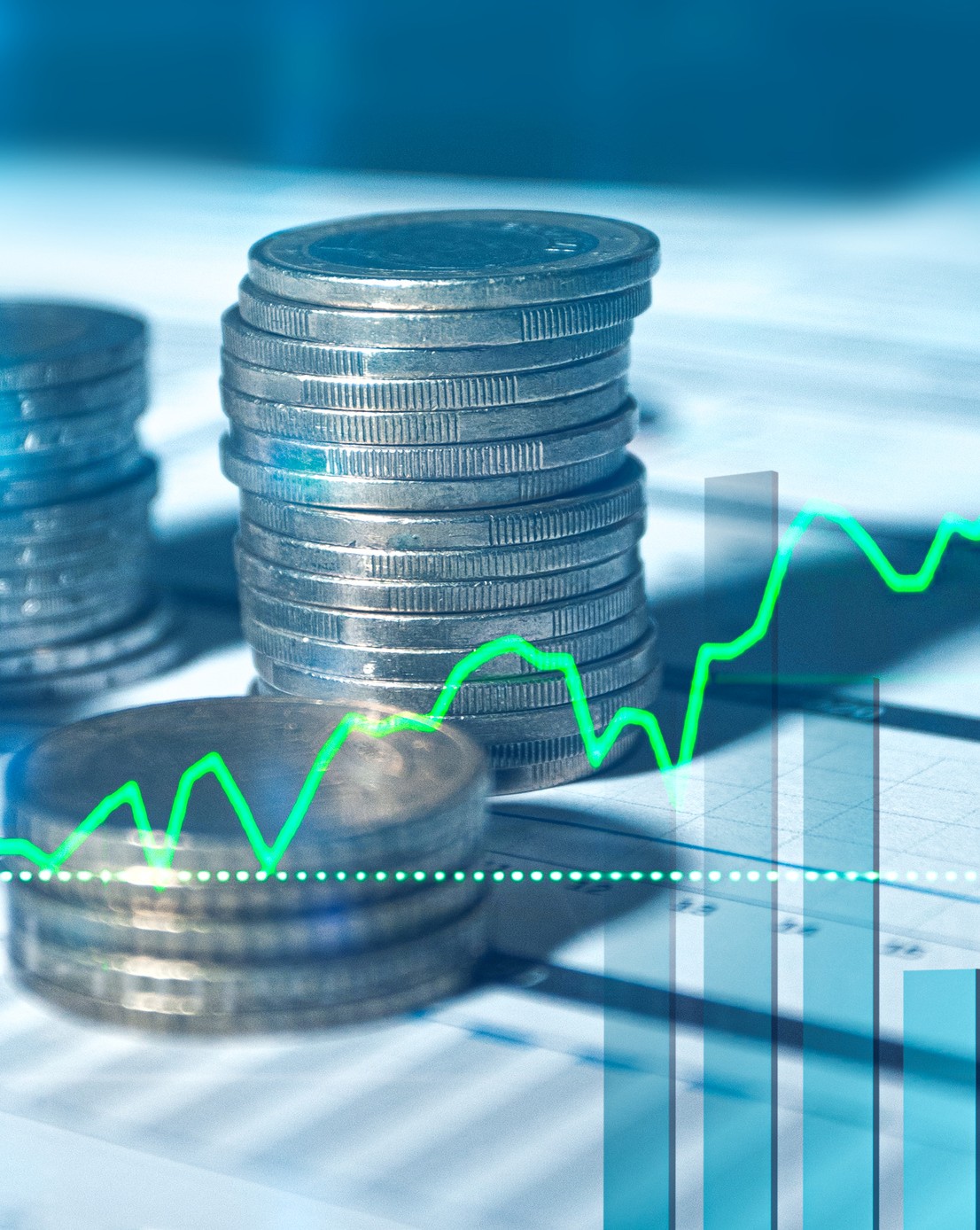 www.newlifeglobaldevelopment.com
AFRICAN INVESTORS
WHY INVEST?
Provides the opportunity for African
investors to acquire real estate in the U.S and create Land Trusts.
Favorable debt terms, low-cost acquisitions and positive cash flow.
Page 06
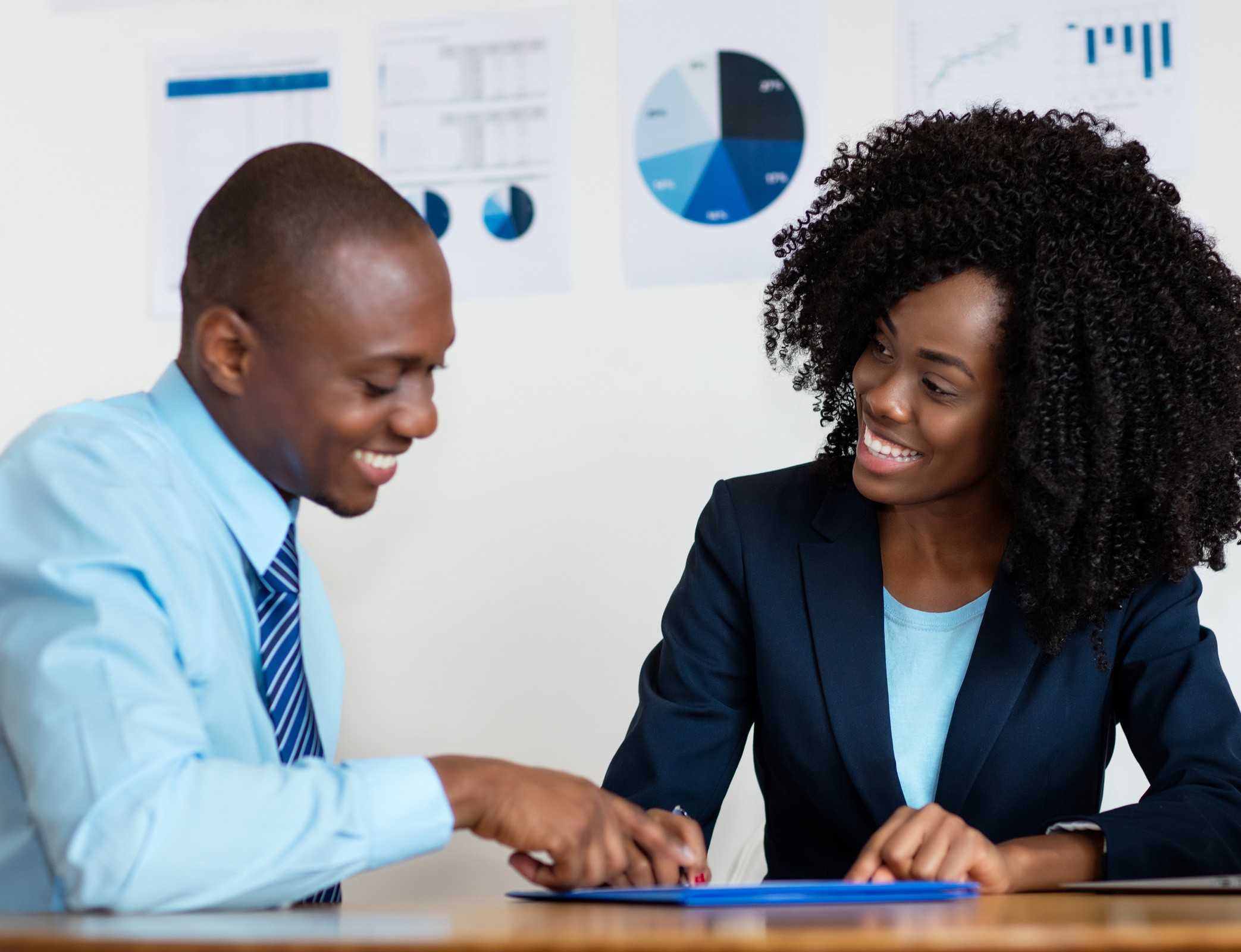 www.reallygreatsite.com
HOW TO INVEST
Through Mergers and acquisitions, Business and Land Trusts.

Take advantage of the L1 Visa to transfer key executives between African businesses and us business.
Page 07
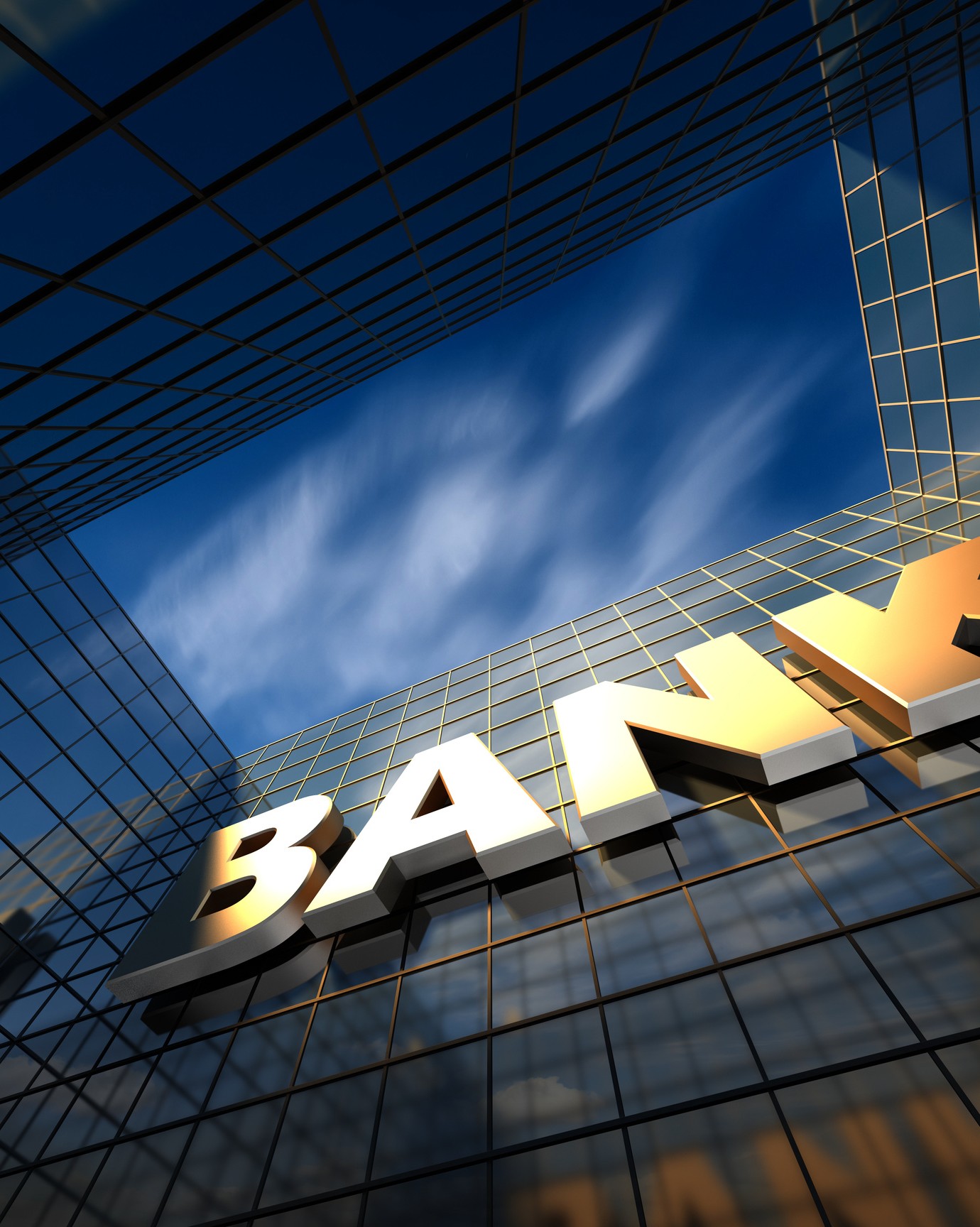 www.newlifeglobaldevelopment.com
BLACK OWNED BANKS
CREATING RELATIONSHIPS

To leverage standby letters of credit (SBLC)
Bank guarantees
Government Bonds and US Treasury
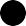 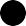 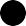 newlifeglobaldevelopment
Page 08
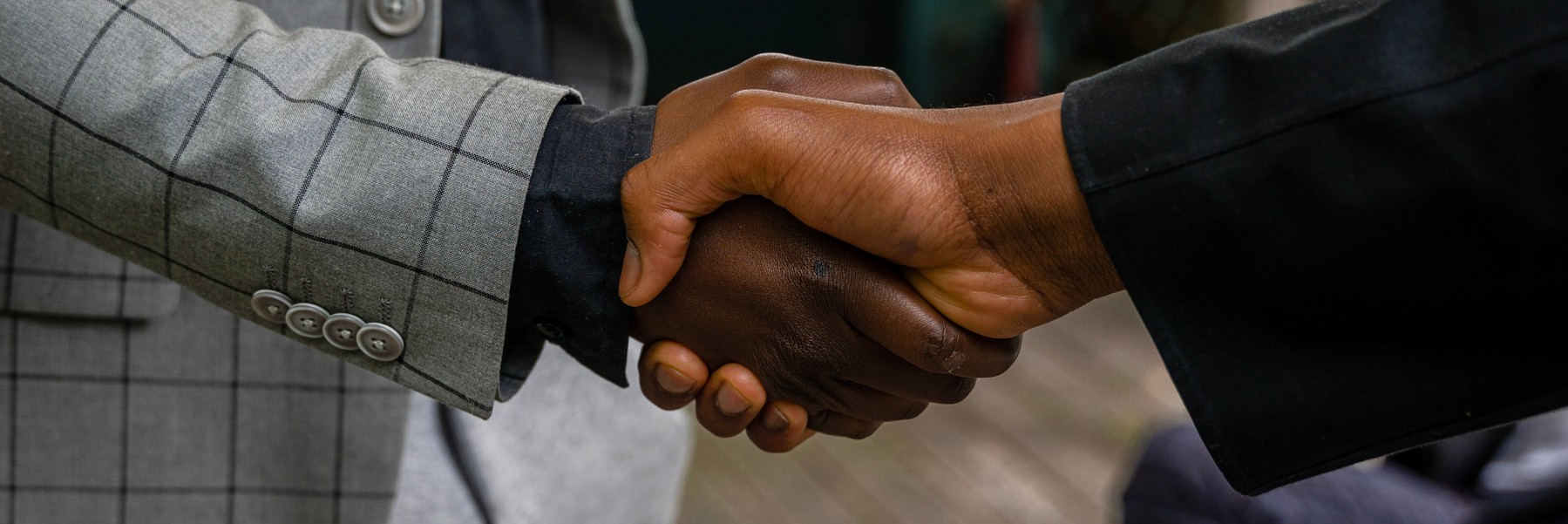 www.newlifeglobaldevelopment.net
WORKING TOGETHER...
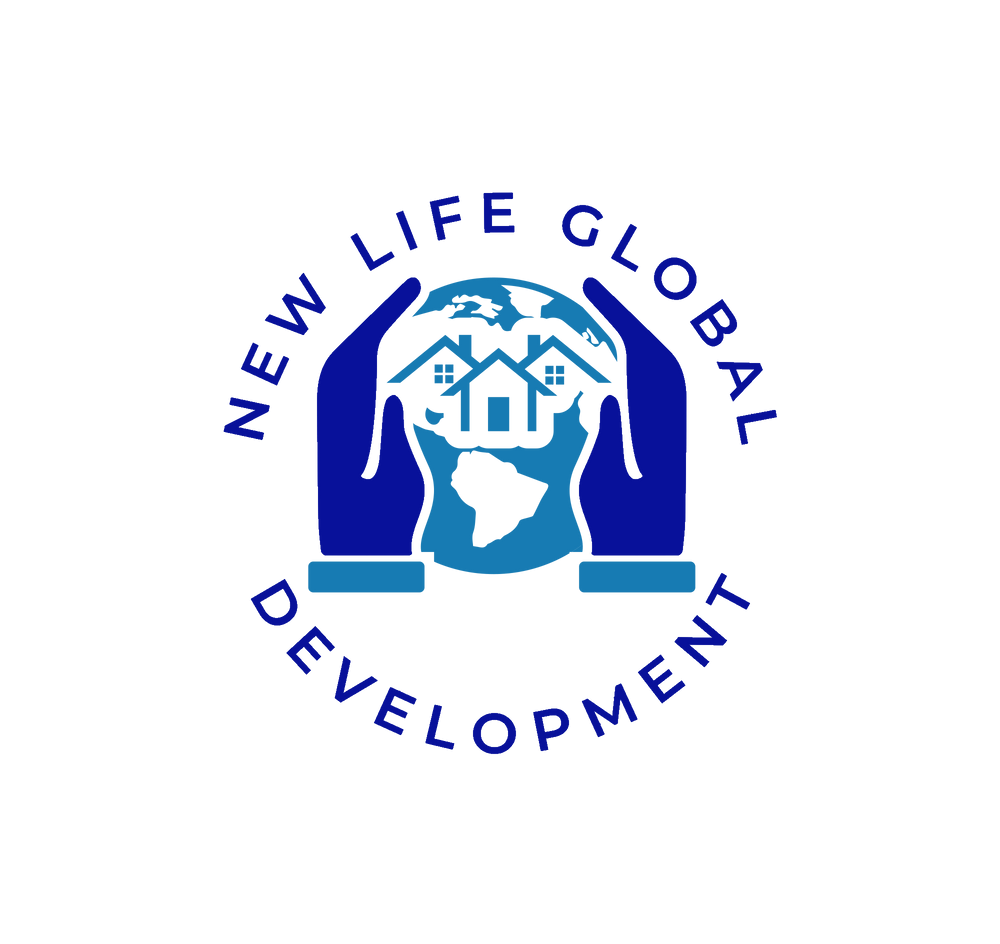 Joint Ventures

Collaborations


Partnerships
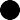 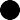 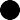 Page 09
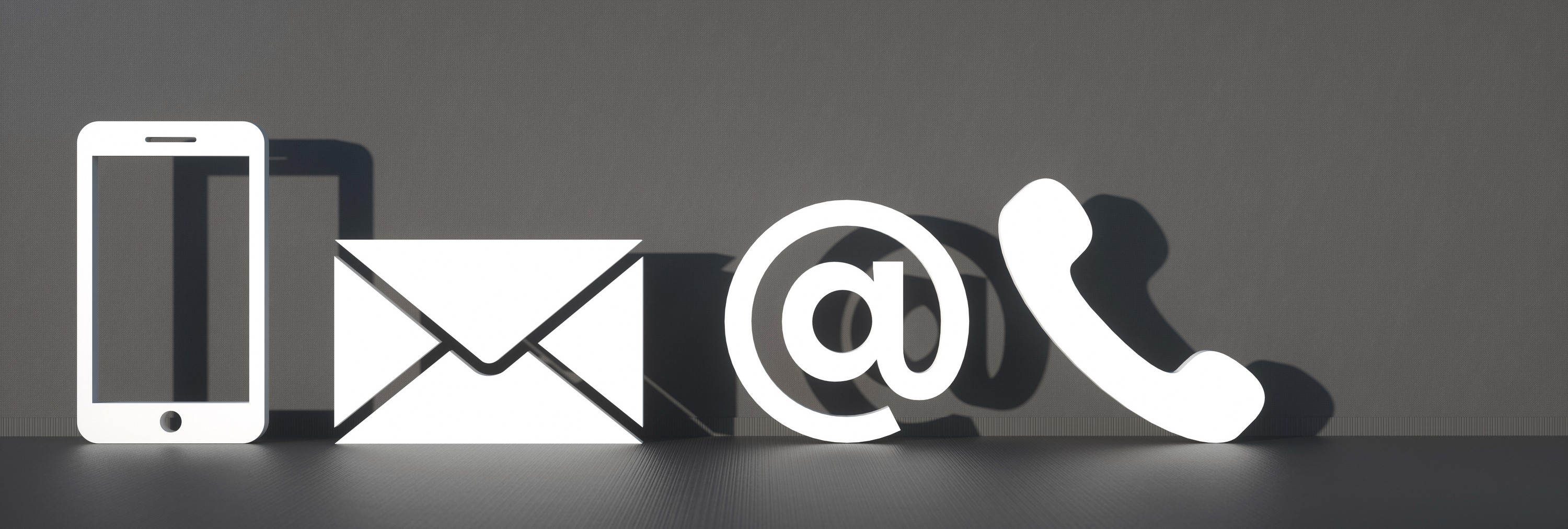 CONTACT US
Send Letter of Interest (LOI) to

Rodney@newlifeglobaldeveolpment.com
Page 10